Figure 1 The MaizeCUBIC data integration and processing workflow.
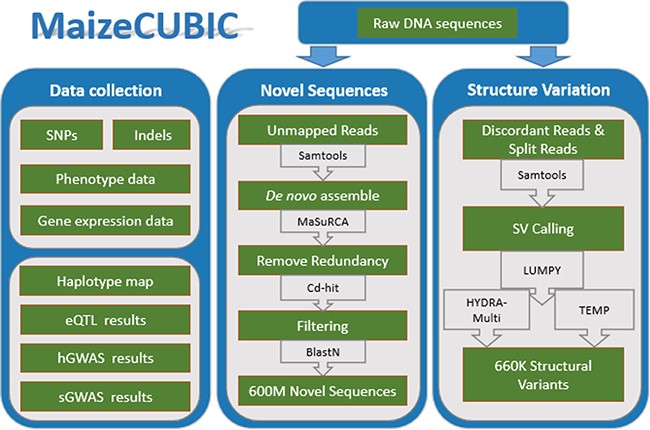 Database (Oxford), Volume 2020, , 2020, baaa044, https://doi.org/10.1093/database/baaa044
The content of this slide may be subject to copyright: please see the slide notes for details.
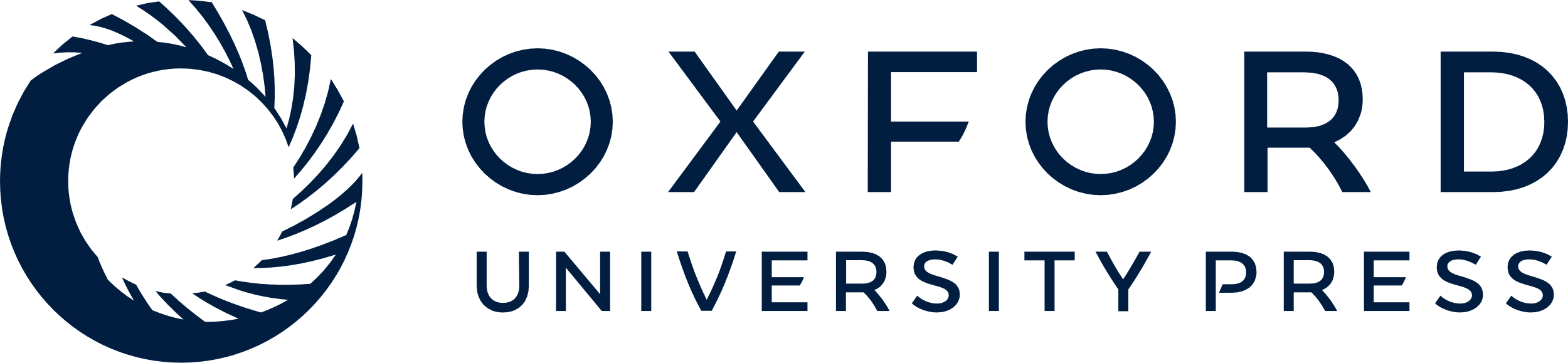 [Speaker Notes: Figure 1 The MaizeCUBIC data integration and processing workflow.


Unless provided in the caption above, the following copyright applies to the content of this slide: © The Author(s) 2020. Published by Oxford University Press.This is an Open Access article distributed under the terms of the Creative Commons Attribution License (http://creativecommons.org/licenses/by/4.0/), which permits unrestricted reuse, distribution, and reproduction in any medium, provided the original work is properly cited.]
Figure 2 Haplotype bin map tools developed in MaizeCUBIC to display the mosaic structure for progenies in population.
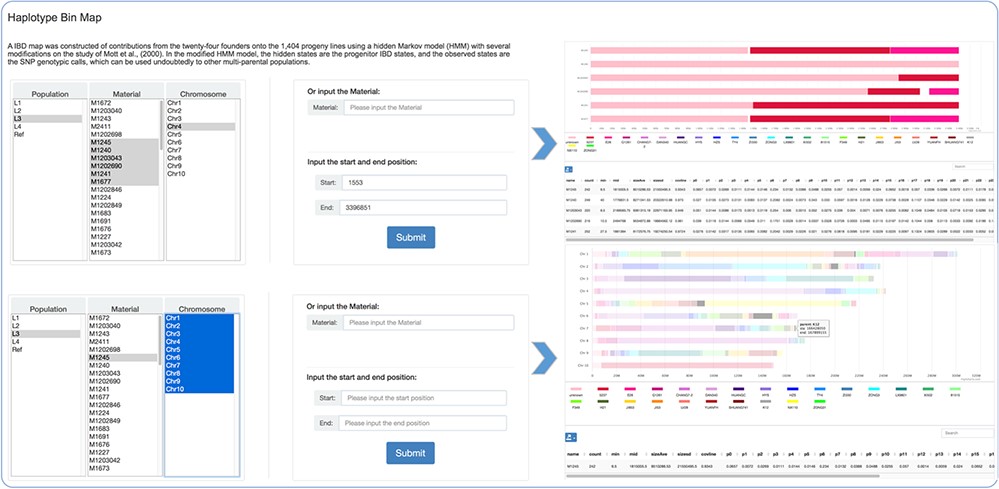 Database (Oxford), Volume 2020, , 2020, baaa044, https://doi.org/10.1093/database/baaa044
The content of this slide may be subject to copyright: please see the slide notes for details.
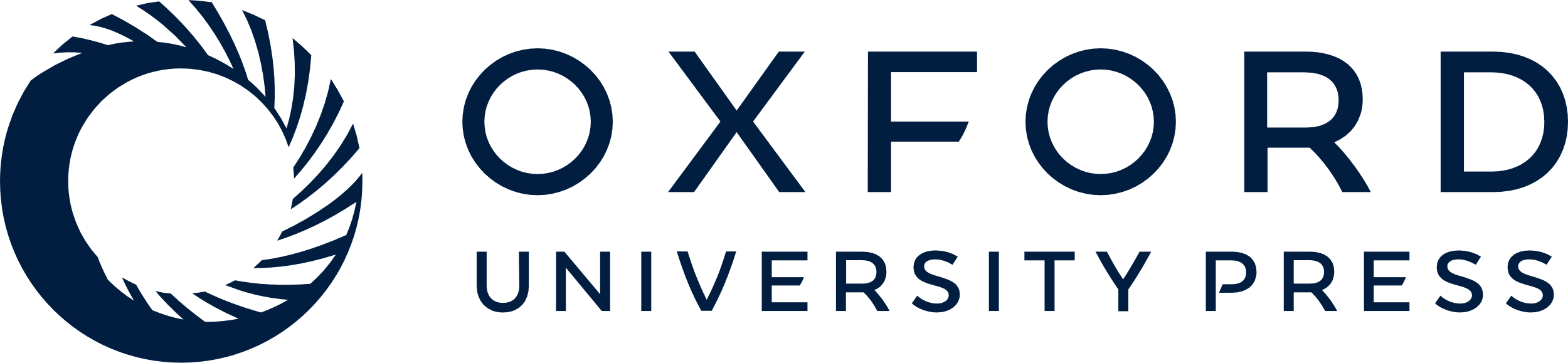 [Speaker Notes: Figure 2 Haplotype bin map tools developed in MaizeCUBIC to display the mosaic structure for progenies in population.


Unless provided in the caption above, the following copyright applies to the content of this slide: © The Author(s) 2020. Published by Oxford University Press.This is an Open Access article distributed under the terms of the Creative Commons Attribution License (http://creativecommons.org/licenses/by/4.0/), which permits unrestricted reuse, distribution, and reproduction in any medium, provided the original work is properly cited.]
Figure 3 Features of MaizeCUBIC variation module. (A) Variation information of population can be visual browsed by ...
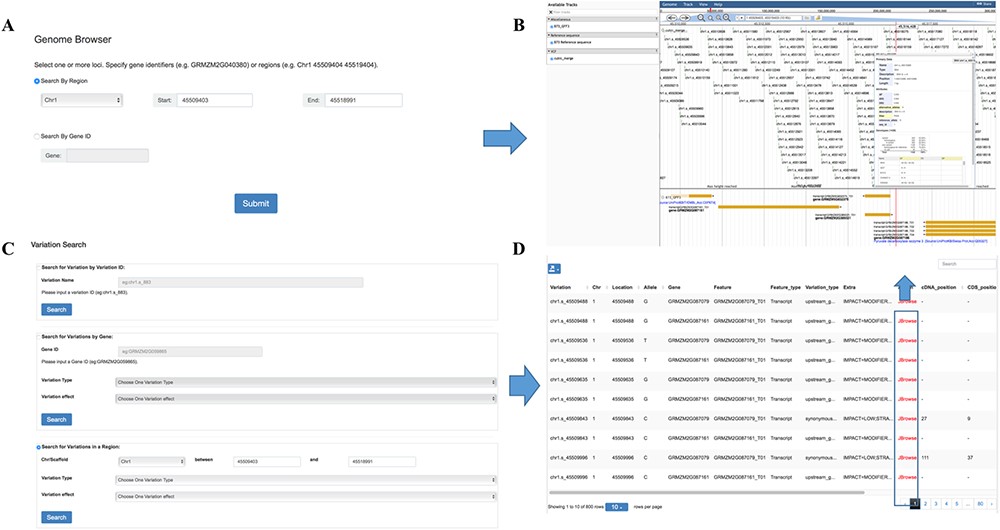 Database (Oxford), Volume 2020, , 2020, baaa044, https://doi.org/10.1093/database/baaa044
The content of this slide may be subject to copyright: please see the slide notes for details.
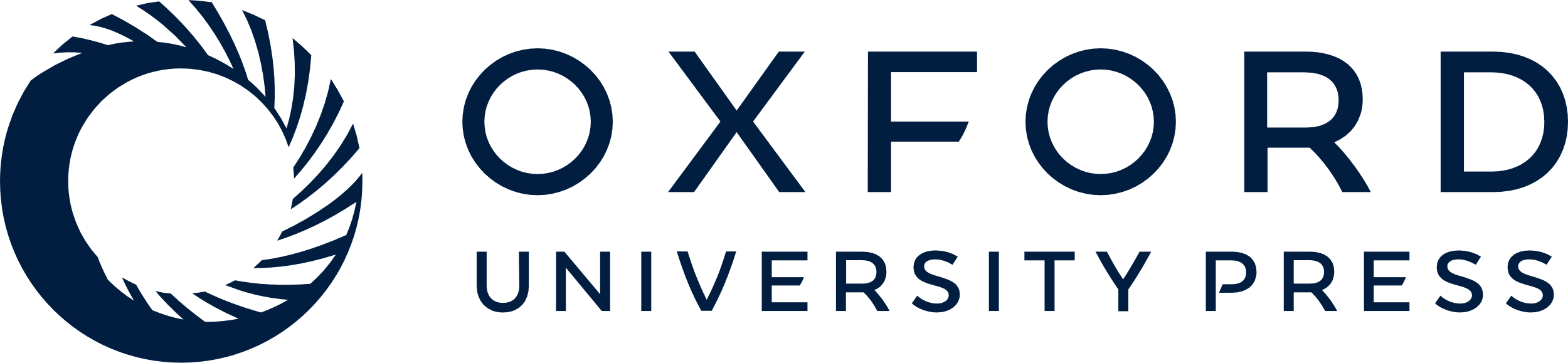 [Speaker Notes: Figure 3 Features of MaizeCUBIC variation module. (A) Variation information of population can be visual browsed by searching for chromosome region or gene names in genome browser tool. (B) Schematic of genome browser embedded in MaizeCUBIC, build on JBrowse. (C) Variations can be queried in three ways in variation search tool. (D) The acquired variations would be displayed in the results page within a table and have links to the relevant entry in genome browser tool to see detail information about them.


Unless provided in the caption above, the following copyright applies to the content of this slide: © The Author(s) 2020. Published by Oxford University Press.This is an Open Access article distributed under the terms of the Creative Commons Attribution License (http://creativecommons.org/licenses/by/4.0/), which permits unrestricted reuse, distribution, and reproduction in any medium, provided the original work is properly cited.]
Figure 4 Tools for GWAS results search and visualization in MaizeCUBIC. (A) The GWAS signals could be searched by ...
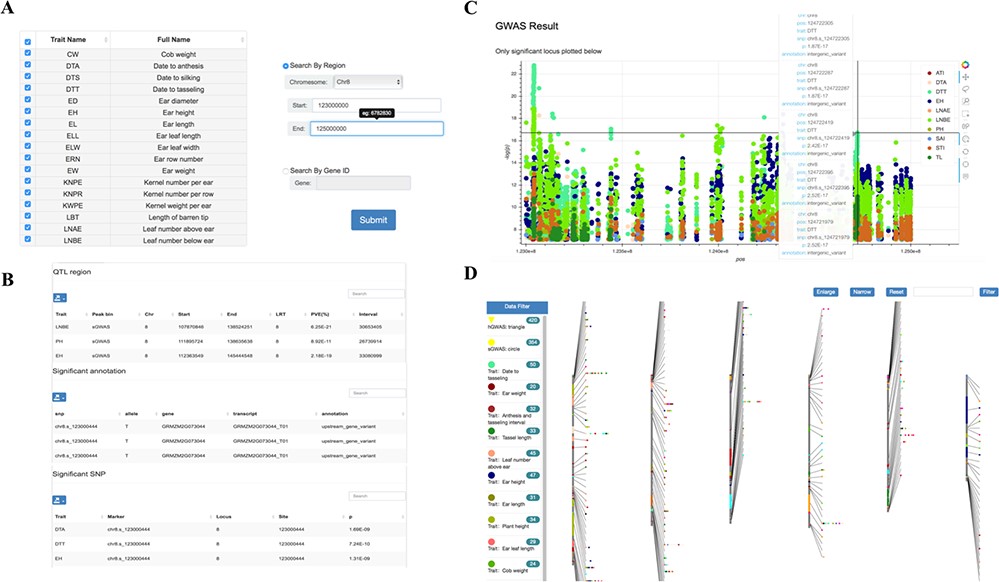 Database (Oxford), Volume 2020, , 2020, baaa044, https://doi.org/10.1093/database/baaa044
The content of this slide may be subject to copyright: please see the slide notes for details.
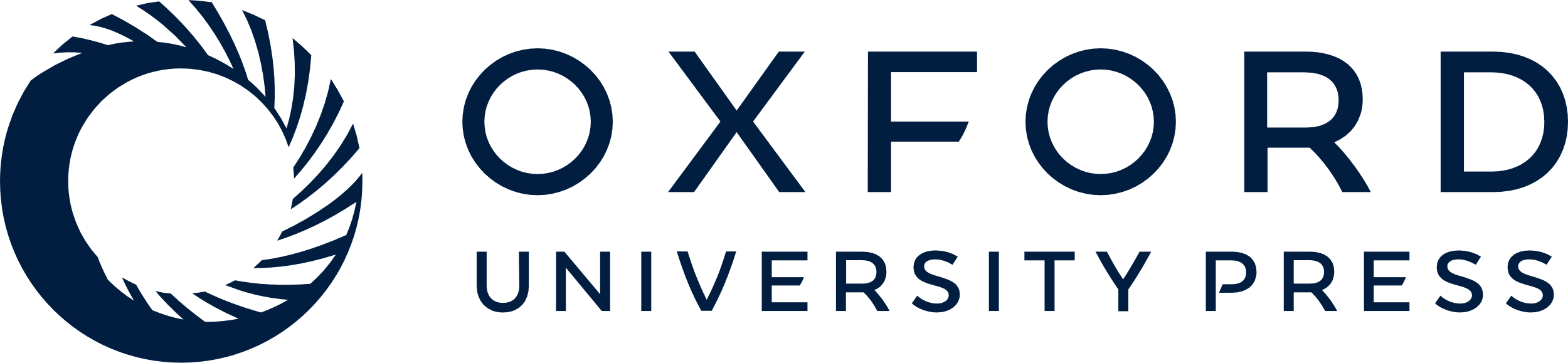 [Speaker Notes: Figure 4 Tools for GWAS results search and visualization in MaizeCUBIC. (A) The GWAS signals could be searched by traits or gene ID and variant locations in GWAS search tools. (B) And detailed information of significant SNPs for you interested traits will show in downloadable tables on the results pages. (C) Each record in the search can be interactively visualizing. And clicking on your interested variations links to the relevant entry in genome browser tool. (D) Schematic of the GWAS diagram tool in MaizeCUBIC.


Unless provided in the caption above, the following copyright applies to the content of this slide: © The Author(s) 2020. Published by Oxford University Press.This is an Open Access article distributed under the terms of the Creative Commons Attribution License (http://creativecommons.org/licenses/by/4.0/), which permits unrestricted reuse, distribution, and reproduction in any medium, provided the original work is properly cited.]